Advanced C# Programming2nd Lecture
Pavel Ježekpavel.jezek@d3s.mff.cuni.cz
Some of the slides are based on University of Linz .NET presentations.
© University of Linz, Institute for System Software, 2004
published under the Microsoft Curriculum License
(http://www.msdnaa.net/curriculum/license_curriculum.aspx)
Method Overloading
Method Overloading
Search:
1) By arity
2A) Not found? Move to upper context and repeat 1)
2B) Found? By type
Crossing Value/Reference Type Boundary
pointers(C#: Type *)
System.Object(C# keyword: object)
interfaces(C# keyword: interface)
System.String(C# keyword: string)
System.Array
System.Delegate
arrays(C#: Type[] or Type[,])
System.MulticastDelegate
System.ValueType
delegates(C# keyword: delegate)
user-defined classes(C# keyword: class)
un/boxing
un/boxing
simple types
un/boxing
System.Int32(C# keyword: int)
System.Int64(C# keyword: long)
System.Double(C# keyword: double)
System.Nullable(C#: Type?)
user-defined structures(C# keyword: struct)
System.Enum
un/boxing
System.Boolean(C# keyword: bool)
enumerations(C# keyword: enum)
…
Method Overloading and Fragile Base Class
using System;
 
public class A {
    public void f(int i) {
        Console.WriteLine("A.f(int)");
    }
}
 
public class B : A {
    public void f(double d) {
        Console.WriteLine("B.f(double)");
    }
 
    public void Test() {
        f(1);
    }
}
 
class Program {
    static void Main(string[] args) {
        B b = new B();
        b.Test();
    }
}
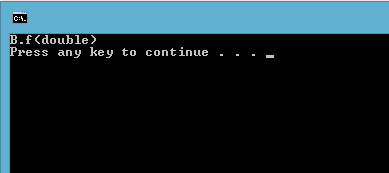 Why?